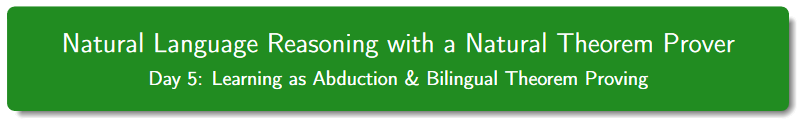 Learning as Abduction
Lasha Abzianidze
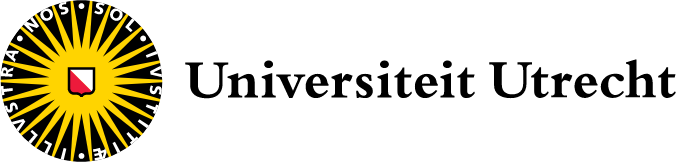 33rd ESSLLI in Gaillimh, Éire8-12 August 2022
Lasha Abzianidze
0
Learning as Abduction
Many failed proofs (low recall)
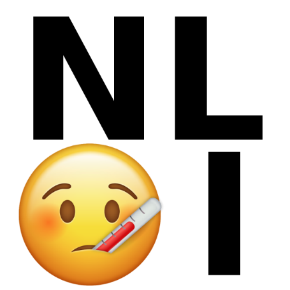 Parser error
It is raining on a walking man
E/N	A man is walking in the rain
A man and a woman are shaking hands
E/N	Two persons are shaking hands
A small boy in a yellow shirt is laughing on the beach
C/N	There is no small boy [in a yellow shirt [laughing on the beach]]
A man and woman are talking
C/N	A man and a woman are silent
Someone is holding a hedgehog
E/N	Someone is holding a small animal
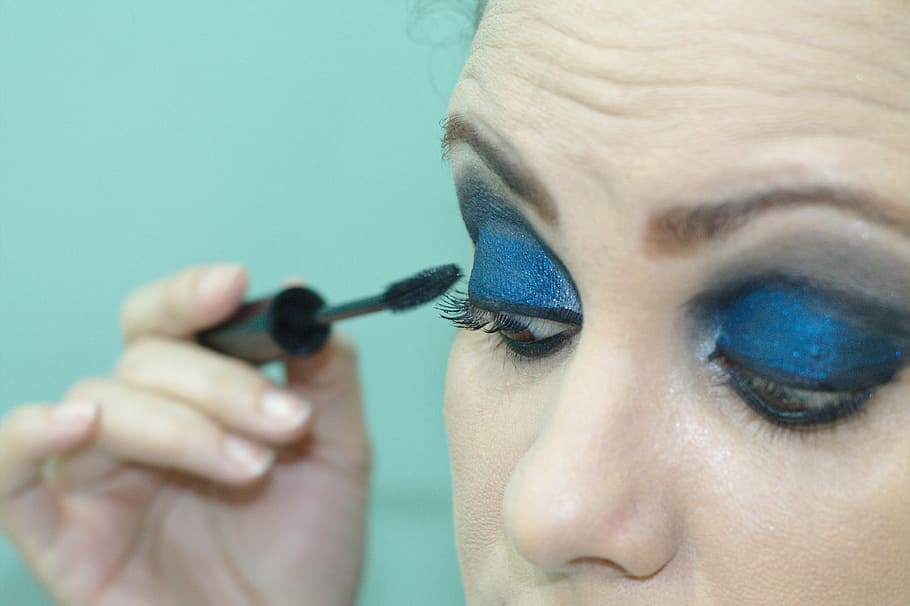 Missing inference
rule
https://www.pxfuel.com/en/free-photo-jvuvg
25% of errors
Missing lexical knowledge
50% of errors
L. Abzianidze (2015): A tableau prover for natural logic and language
Lasha Abzianidze
1
Learning as Abduction
[Speaker Notes: llinois-LH 84.6
C%C 79.93; EasyCCG 79.05

prawn#1, shrimp#2]
Hand crafted rules
During the adaptation to the SICK-trial, missing lexical knowledge was added by hand:
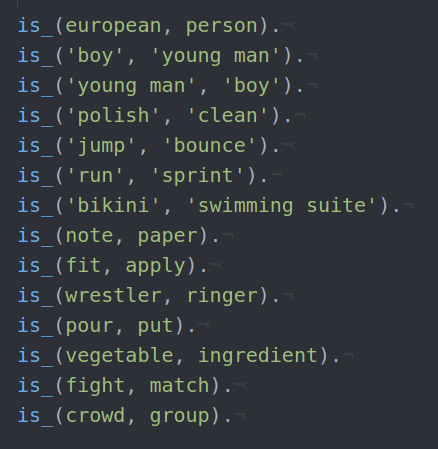 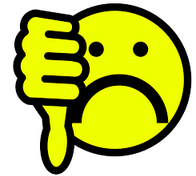 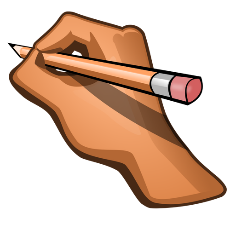 Lasha Abzianidze
2
Learning as Abduction
Approaches to NLI
Deep Learning
Reasoning with Logic
Learn from Data
robust
scalable
easy to deploy
no semanticists
Learn Lexical
Knowledge
Complex
reasoning
Interpretability
NLI
Lasha Abzianidze
3
Learning as Abduction
[Speaker Notes: complex reasoning including 
correctly modeling semantically challenging sentences (covering negation, correct scope, disjunction, quantifiers) 
or chaining meaning of several premises

Common to all knowledge-based systems is the difficulty of acquiring the background knowledge required to determine entailment (Dagan et al., 2013)]
Learning as abduction
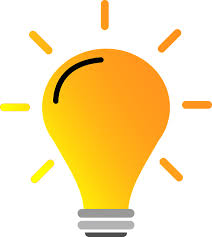 A clown is putting eyeshadow on
KB
The person is quickly removing make-up
WordNet
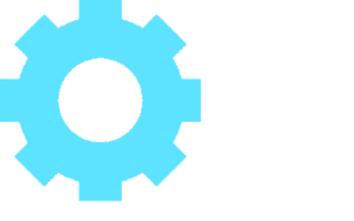 Proving
Abduction
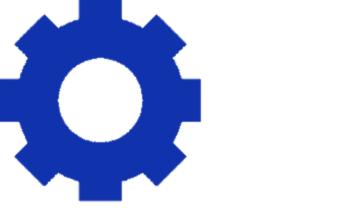 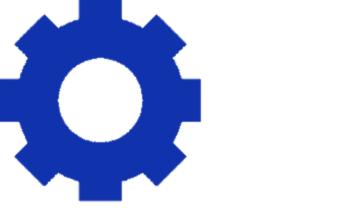 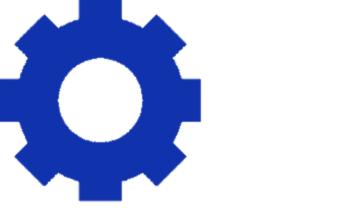 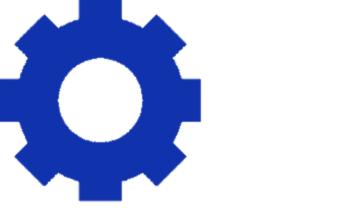 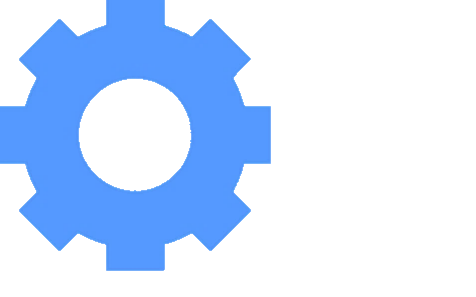 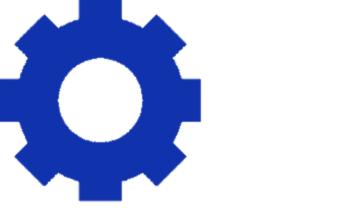 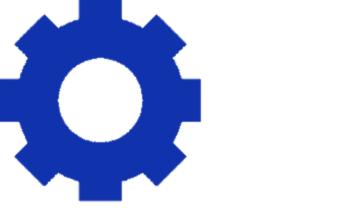 Contradiction
Neutral
Contradiction
A clown is putting eyeshadow on
The person is quickly removing make-up
Lasha Abzianidze
4
Learning as Abduction
[Speaker Notes: WordNet: 155,327 words organized in 175,979 synsets for a total of 207,016 word-sense pairs]
Abductive reasoning in logic
Inference to the best explanation
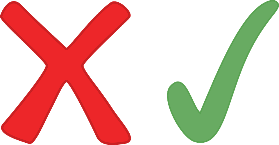 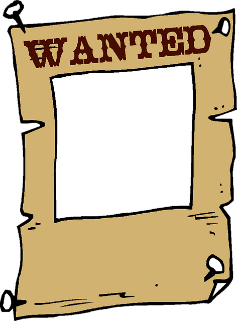 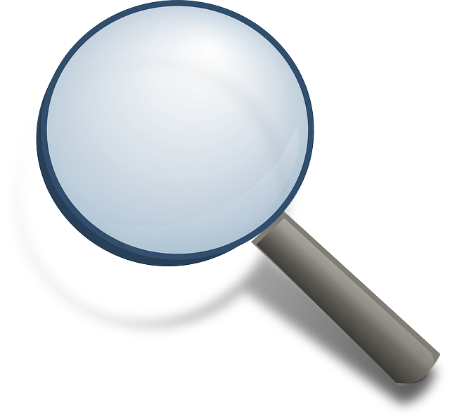 Premise
Conclusion
No sprinklers
The lawn is wet
In the NLI context
Mayer & Pirri (1993)
Lasha Abzianidze
5
Learning as Abduction
[Speaker Notes: Reasoning to the best explanation]
Learning as abduction
For verifying E
KB
WordNet
OR
A nestling is not moving
C	Every bird is flying
A lark is not moving
C	Every bird is flying
Reverse app
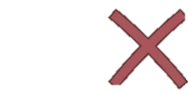 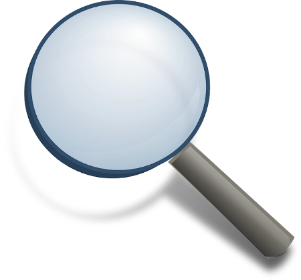 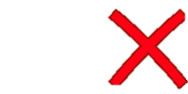 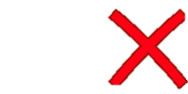 Lasha Abzianidze
6
Learning as Abduction
Abduction in Natural Tableau
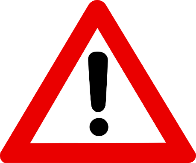 Shrink
Explanation
Space
General picture
B-set, explanation for an open branch
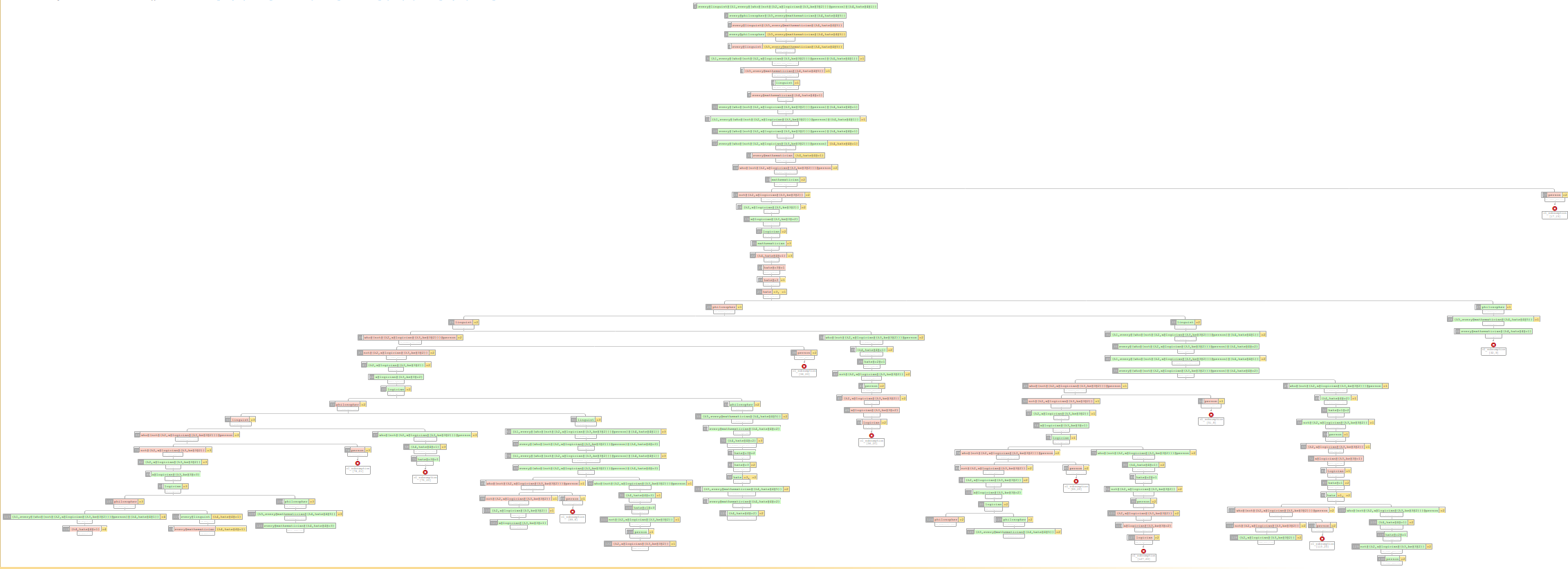 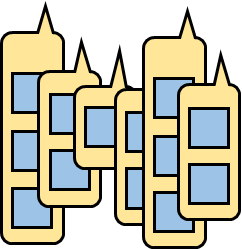 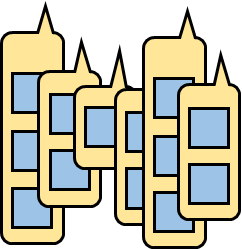 …
T-set, explanation for an entire tableau
and other 16 
closure rules
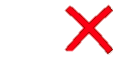 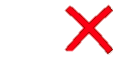 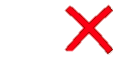 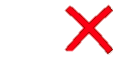 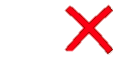 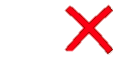 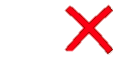 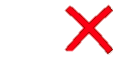 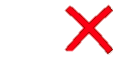 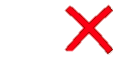 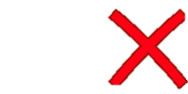 Lasha Abzianidze
7
Learning as Abduction
Abductive learning workflow
Unsolved
problems
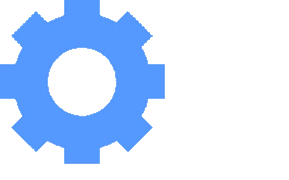 LangPro
Reverse proving
Calculate impact based on relevant problems
All problems
Learned
relations
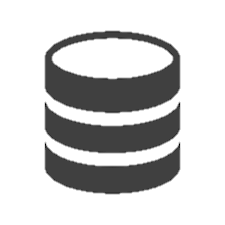 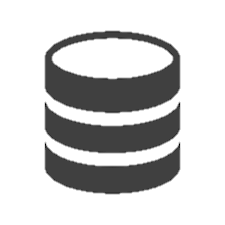 3
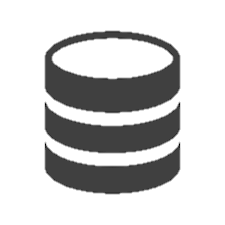 2
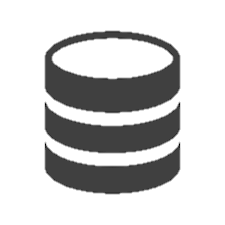 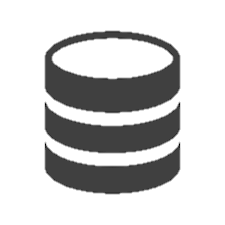 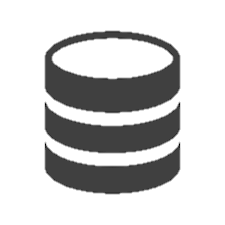 2
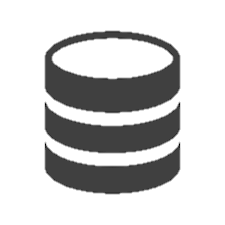 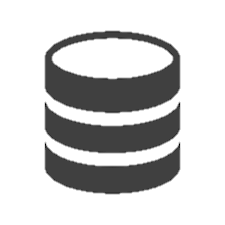 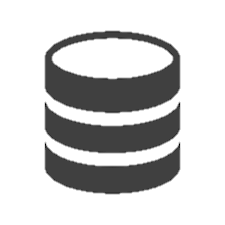 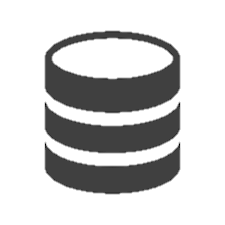 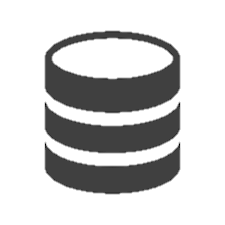 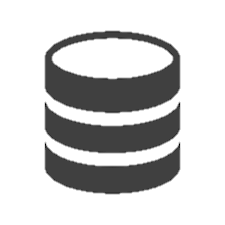 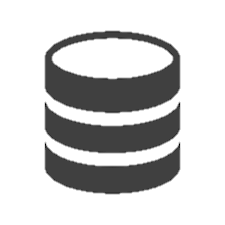 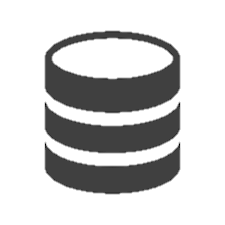 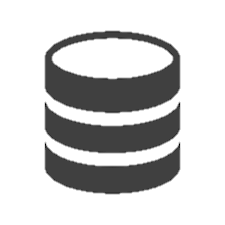 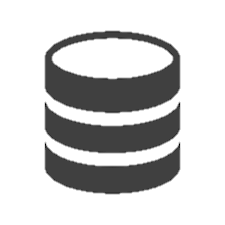 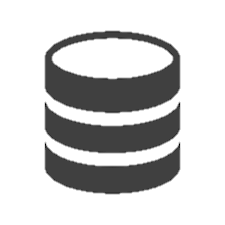 2
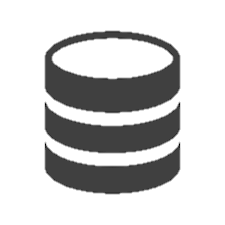 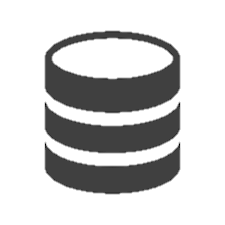 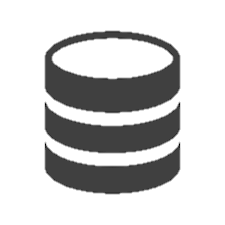 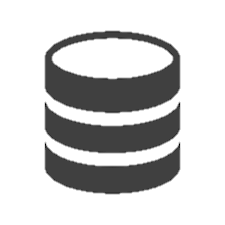 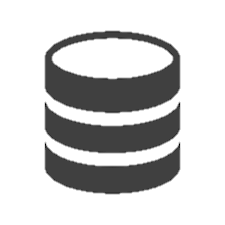 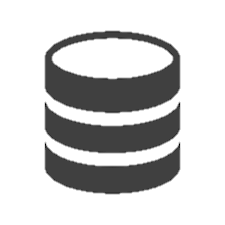 Learned
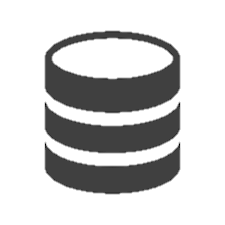 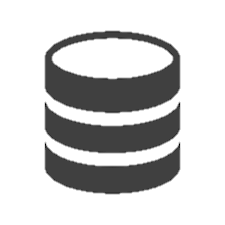 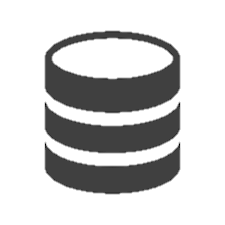 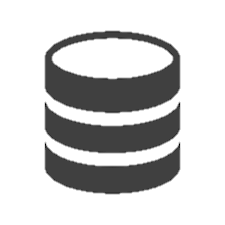 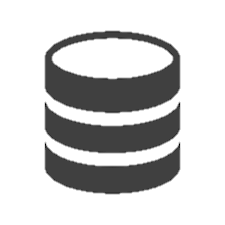 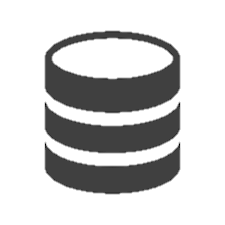 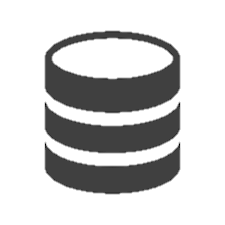 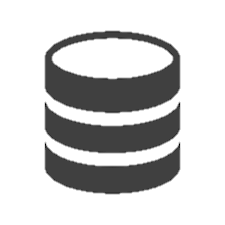 KB consistent
Information amount
Impact on accuracy
Number of terms
Sentence consistent
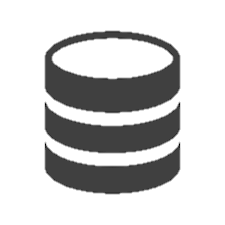 Shape of terms
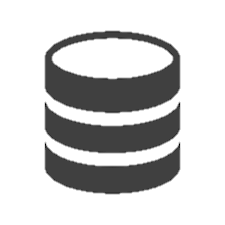 Comparable terms
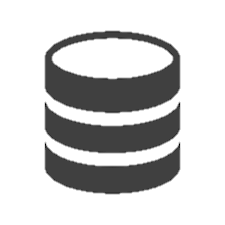 3
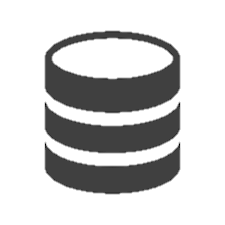 -1
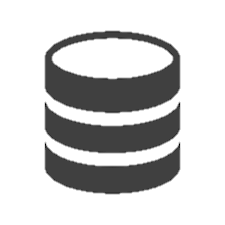 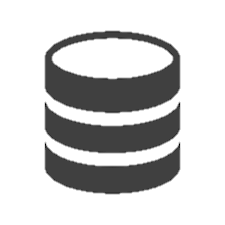 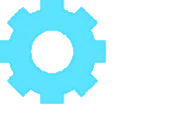 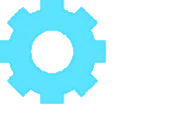 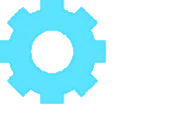 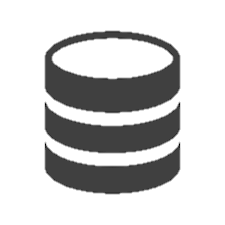 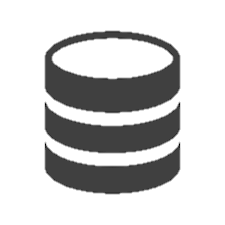 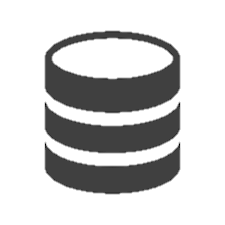 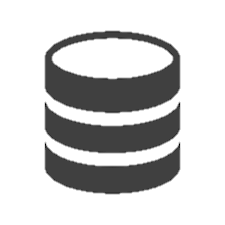 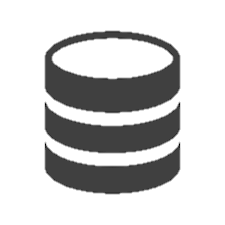 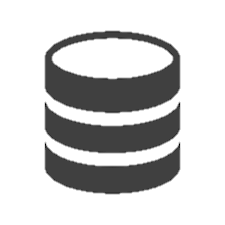 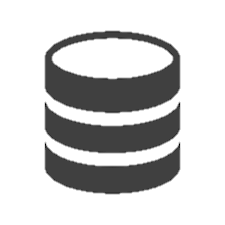 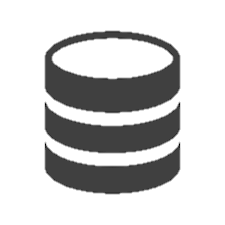 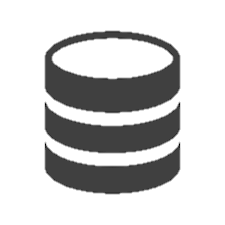 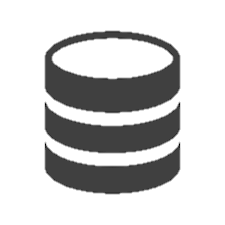 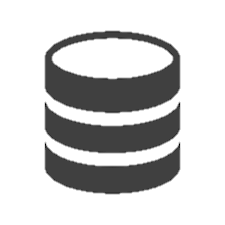 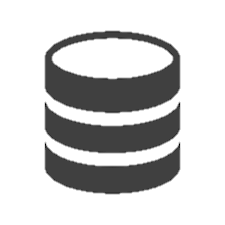 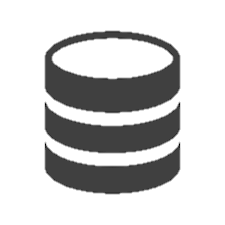 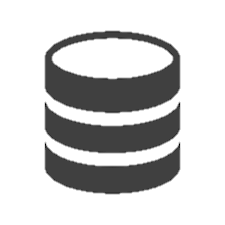 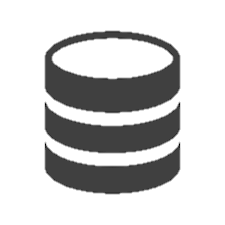 Learned
𝐴    𝐴𝐵    (𝐴𝐵)𝐶   𝐴(𝐵𝐶)
+3 vs -0
+1 vs -2
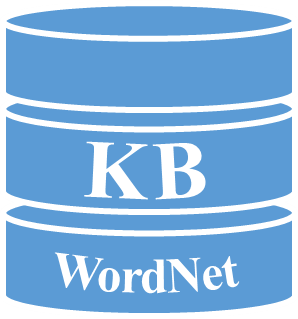 OR
Abductive inference
Initial
KB
Incorporate learned relations and restart the learning phase if new relations were learned
Lasha Abzianidze
8
Learning as Abduction
Expe      iments
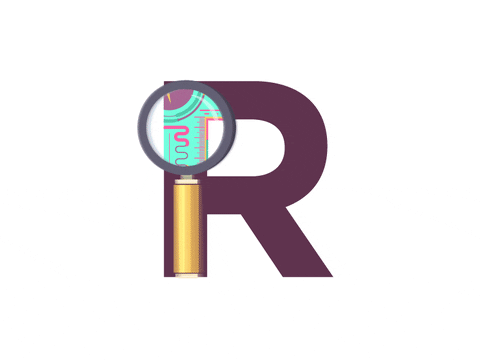 &      esults
https://giphy.com/gifs/research-madebydot-gifathon-26FPC5oAdfeFPkQQE
Lasha Abzianidze
9
Experiments & Results
https://giphy.com/gifs/research-madebydot-gifathon-26FPC5oAdfeFPkQQE
Experiment Setup
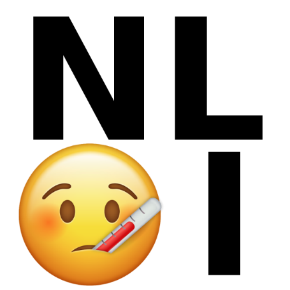 Sentences Involving Compositional Knowledge (SICK, Marelli et al., 2014)
		Train 	5,000		3-fold cross validation
		Test    4,927		unseen data
CCG parsers:
	 		(Clark and Curran, 2007)
	 		(Lewis and Steedman, 2014)
	 		(Yoshikawa et al., 2017)
LangPro:
	Rule application limit: 50 & 800
C&C
EasyCCG
DepCCG
Lasha Abzianidze
10
Experiments & Results
Ablation & Efficiency
3-fold CV on the training data, using only C&C parser
Lasha Abzianidze
11
Experiments & Results
[Speaker Notes: Using aligner

~30 hand crafted rules based on the training data

Add rec rectangles, add that one loop is enough]
Results & comparison
LangPro + WN (accuracy % on test)
C&C
EasyCCG
True Positives 
(Entailment & Contradiction proofs)
DepCCG
DepCCG
EasyC
C&C
EasyC
C&C
DepCCG
-1.4
84.4
84.3
CCG2Lambda
+P2P
Yanaka et al. (2018)
Interpretation as abduction (Hobbs et al, 1988; Hobbs et al, 1993)
Abductive reasoning for robust RTE (Raina et al, 2005)
Logic-based SOTA
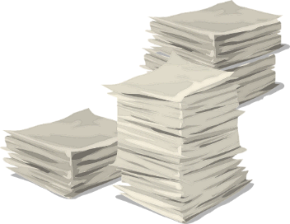 Lasha Abzianidze
12
Experiments & Results
[Speaker Notes: +1.2
12.9

Abduction as subgraph matching with variable unification

Theorem prvers being precise in theor proof is important]
Correct
Wrong
Contextual
Reversed
Learned knowledge
In total 312
... and performing acrobatics on a rail
E	… and performing a trick on a rail
A squirrel is lying down
C	A squirrel is running around in circles
A barefoot man in pajamas is looking toward the stars and …
E	A barefoot man in pajamas is looking toward the sky and …
A small girl is riding in a toy car
 C	A small girl is getting out of a toy car
A cyclist is biking in a snowy forest in the dark
E	A cyclist is biking in a snowy forest at night
A monkey is brushing the dog
C	The monkey is not brushing a bull dog
A man in a cap is playing a harp
E	A man in a hat is playing a harp
Someone is drilling a hole in a strip of wood with a power drill
E	A man is drilling a hole in a piece of wood
Lasha Abzianidze
13
Experiments & Results
[Speaker Notes: Easy to analyze errors: don’t forget Parser mistakes
In total 312 from training data using C7C]
Abzianidze, L., & Kogkalidis, K. (2021). A Logic-Based Framework for Natural Language Inference in Dutch. CLIN Journal
Beyond English
Natural tableau prover
for Dutch
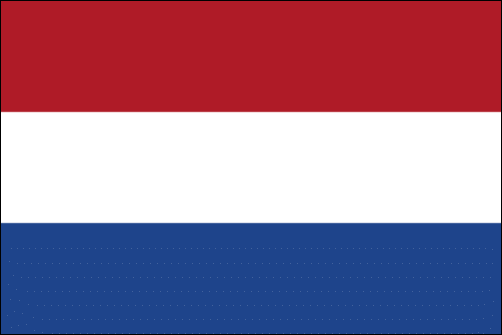 Lasha Abzianidze
14
Dutch Natural Tableau
https://giphy.com/gifs/research-madebydot-gifathon-26FPC5oAdfeFPkQQE
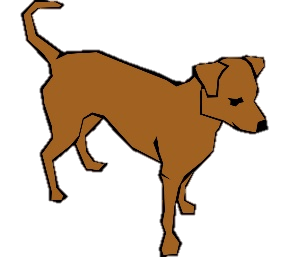 Natural tableau in
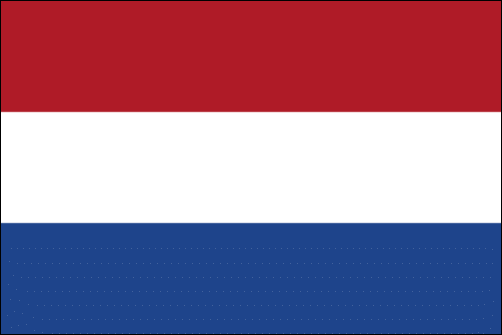 Proved
Een hond kijkt rond
contradicts
Er is geen hond die rondkijkt
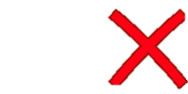 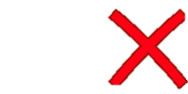 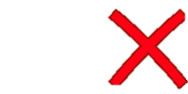 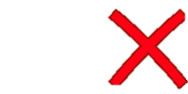 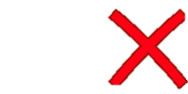 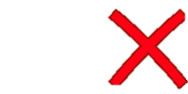 L. Abzianidze & K.Kogkalidis (2022): A Logic-Based Framework for Natural Language Inference in Dutch
Lasha Abzianidze
15
Dutch Natural Tableau
[Speaker Notes: +1.2
12.9

Abduction as subgraph matching with variable unification

Theorem prvers being precise in theor proof is important]
Parsing with linear λ-calculus
A boy plays
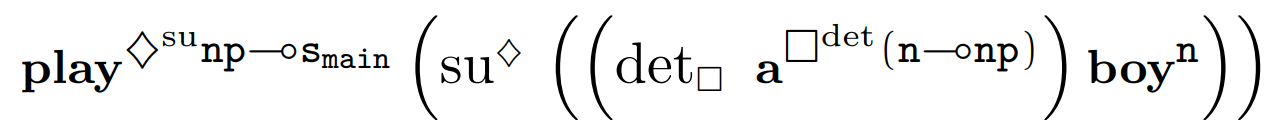 ÆTHEL: Automatically Extracted Typelogical Derivations for Dutch (Kogkalidis et al., LREC 2020)
Lasha Abzianidze
16
Dutch Natural Tableau
Parsing with proof nets
seq2seq for supertagging: assign types to tokens
Proving with approximating permutation matrices with the Sinkhorn operator.
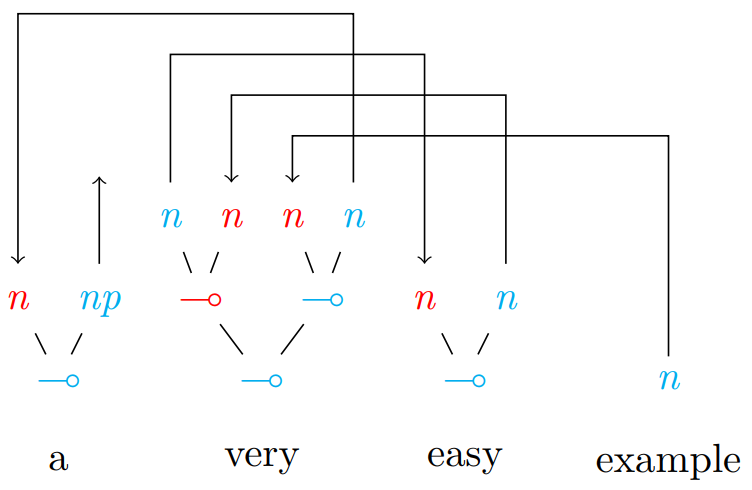 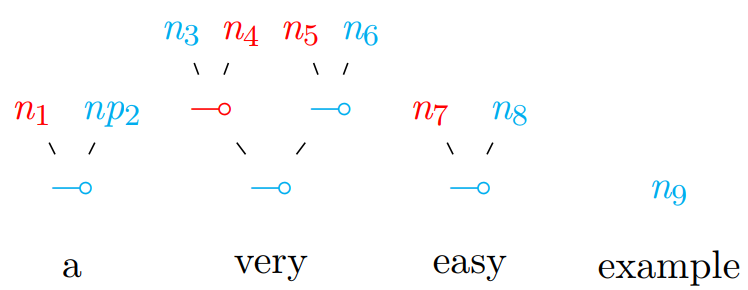 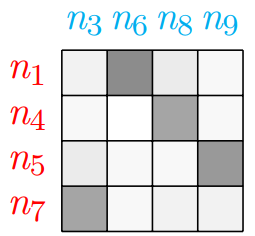 a ((very easy) example)
Neural Proof Nets (Kogkalidis et al., CoNLL 2020)
Lasha Abzianidze
17
Dutch Natural Tableau
Syntactic λ-terms to λ-logical forms
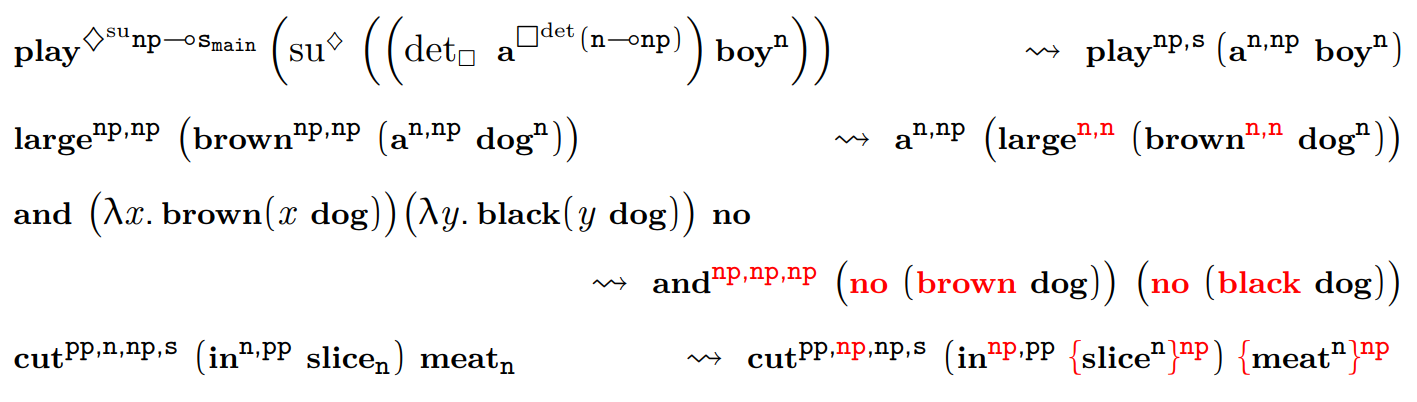 Lasha Abzianidze
18
Dutch Natural Tableau
[Speaker Notes: Map POS tags and shift to slightly Generalized POS tags: UPOS & PennI Use only these syntactic categories: n, npx, sx, pp, prI Function words 7! canonical terms (excl. prepositions)]
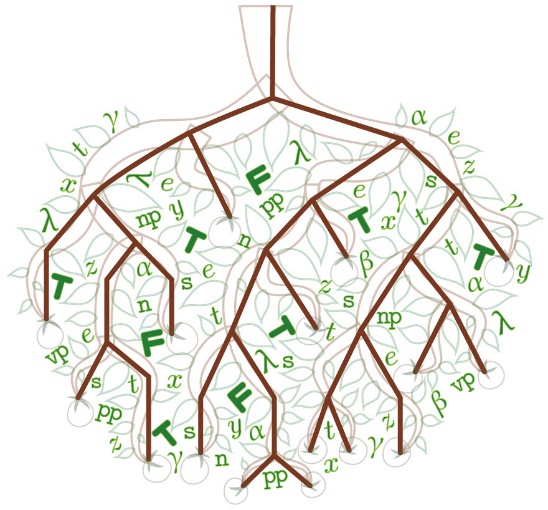 Language Theorem Prover
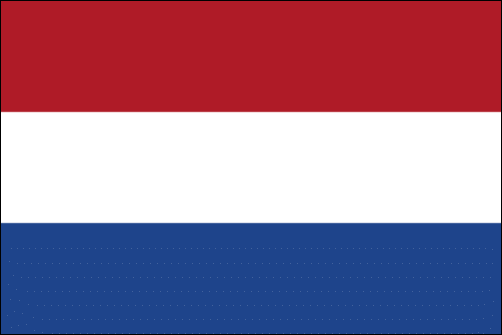 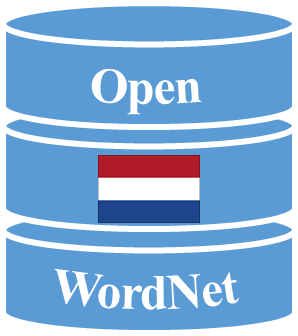 (Postma et al. 2016)
LangPro
Natural
Tableau
prover
Syntactic parser
Logical
Form
generator
Relations
Trees
Terms
Prediction
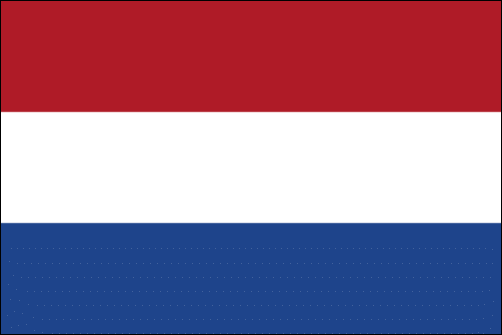 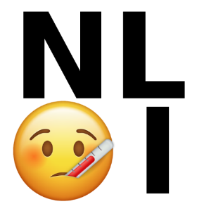 Alpino (Bouma et al. 2001) 
Neural Proof Net (Kogkalidis et al. 2020)
Premises
(Wijnholds & Moortgat, 2021)
Hypothesis
L. Abzianidze & K.Kogkalidis (2022): A Logic-Based Framework for Natural Language Inference in Dutch
Lasha Abzianidze
19
Dutch Natural Tableau
[Speaker Notes: Uses minimum resources for logic-based system]
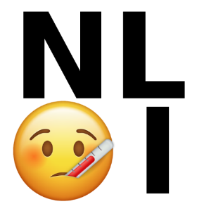 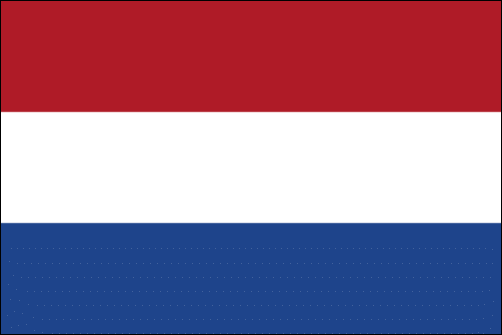 Results & comparison
LangPro + ODWN (accuracy % on test)
Een familie kijkt naar een kleine jongen die een honkbal raakt
E	Een jongen slaat een honkbal
Een kind slaat een honkbal
C	Een kind mist een honkbal
Een man draagt een boom
E	Een man draagt een plant
Een man schopt een voetbal
E	Een man schopt een bal
A man is making a speech on a podium
N	A man is speaking on a stage
Some bells are ringing near a cook slicing peppers
N	A cook is slicing some bell peppers
Er rinkelen wat belletjes bij een kok die paprika's in reepjes snijdt
N	Een kok snijdt wat paprika's in reepjes
Een man houdt een toespraak op een podium N	Een man spreekt op een podium
Alpino
BERTje
Neural Proof Net
RobBERT
mBERT
Translation changes labels
Only LangPro𝚺 
solves
Lasha Abzianidze
20
Dutch Natural Tableau
[Speaker Notes: +1.2
12.9

Abduction as subgraph matching with variable unification

Theorem prvers being precise in theor proof is important]
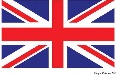 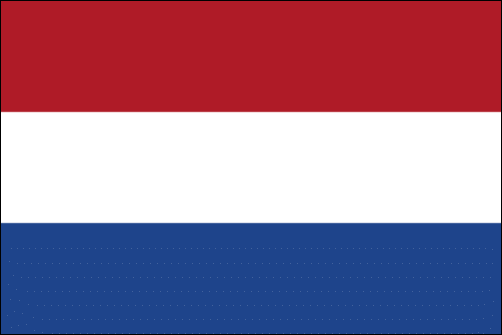 Correct
Wrong
Contextual
Reversed
Correct
Wrong
Contextual
Reversed
Learned knowledge
Er is geen man die voedsel eet
E	Een man eet een pizza
Twee witte honden lopen snel samen
E	Twee witte honden rennen samen
De man is het werk van de andere man van het bord aan het wissen
E	De man wist het werk van de andere man van het paneel
Een meisje in het roze spant een lint 
C	Er is geen meisje in het roze dat een lintje draait
Een tijger loopt buiten een kooi
E	Een tijger loopt rond een kooi
Een aap borstelt de hond
C	De aap borstelt geen bulldog
Een getrouwd stel loopt het gangpad op
E	Een getrouwd stel loopt door het gangpad
Iemand die op fietsen rijdt, in een zwart en rood uniform, staat op een crossmotor
E	Een fietser in een zwart en rood uniform staat op een crossmotor
Lasha Abzianidze
21
Dutch Natural Tableau
[Speaker Notes: Easy to analyze errors: don’t forget Parser mistakes
In total 312 from training data using C&C]
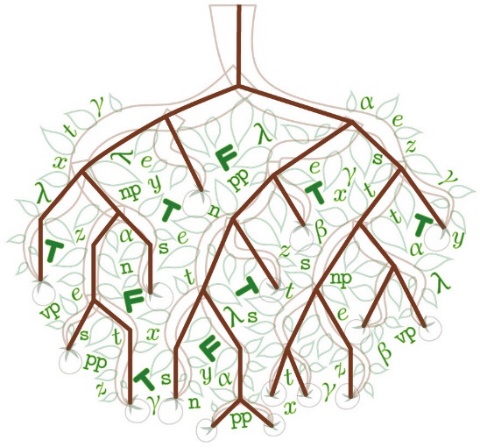 Conclusion
One of the high results for logic-based systems on SICK dataset:
Detects errors in gold labels
Abduction boost performance to the (purely logic-based) state-of-the-art
Learning as abduction: 
Training with reverse theorem proving from gold labeled problems to the missing lexical knowledge
Most of the learned knowledge is ok and the wrong knowledge doesn’t hurt much
Natural tableau theorem proving beyond English:
Adapt to Dutch (using two Dutch parsers and Dutch WordNet)
Results are comparable to the results on English
Lasha Abzianidze
22
Conclusion
[Speaker Notes: No event semantics, no degree semantics, 
No verbocean, PPDB, SUMO
No machine Learning component

Fixes PP attachment
Easy to hit SOTA]
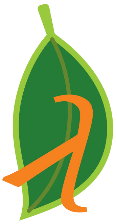 Concluding remarks
Lasha Abzianidze
23
Conclusion
https://giphy.com/gifs/research-madebydot-gifathon-26FPC5oAdfeFPkQQE
natural tableau
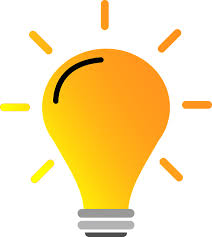 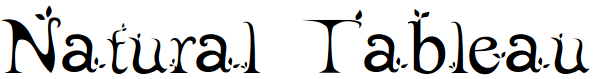 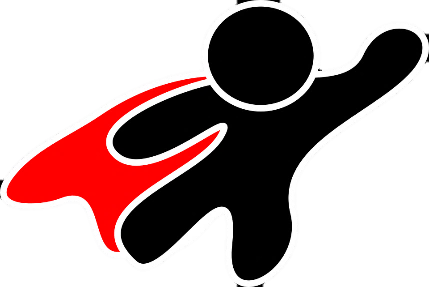 FOL
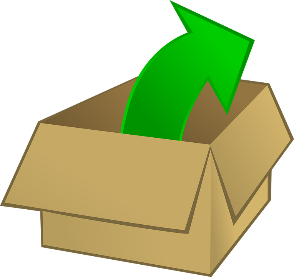 A lark is not moving
Blackburn & Bos (2005)
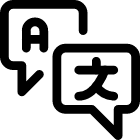 Natural theorem
proving
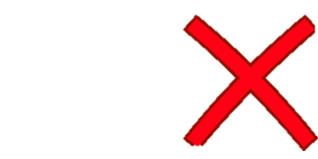 contradicts
Each bird is flying
contradicts
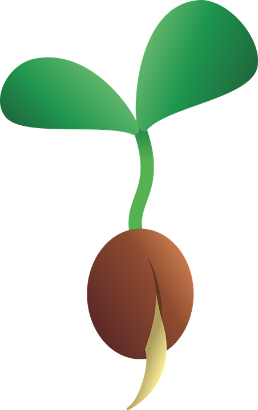 Syntactic parsing,
 rewriting
Lasha Abzianidze
24
Conclusion
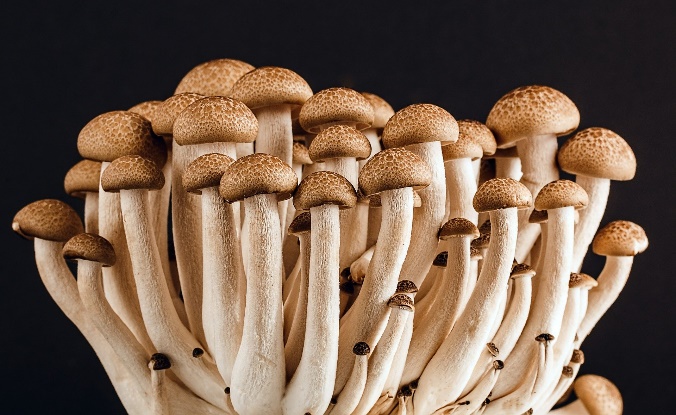 Future work
Question answering
Multi-hop reasoning
Fact verification
Adapt to new natural language understanding tasks
Model more semantic phenomena:
Combine with distributional semantics and deep learning
Go multilingual
Apply in psychology of reasoning
Presupposition & anaphora
Comparatives
Spatial expressions
Temporal expressions
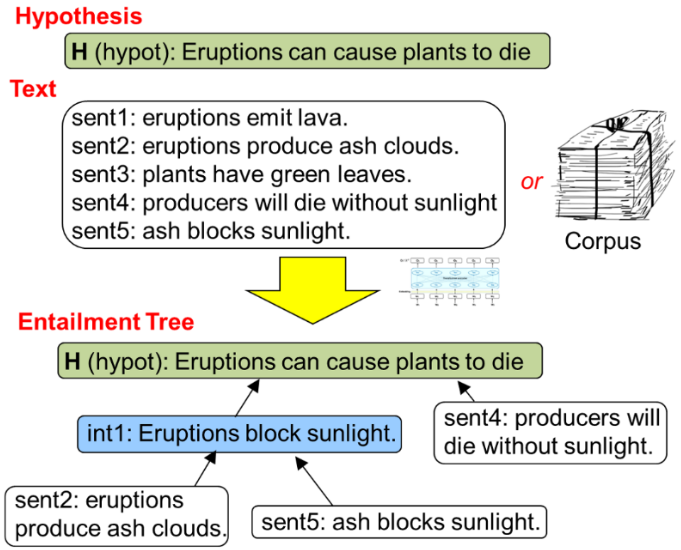 Similarity/relatedness for KB
Learning to guide ATP
Creating a proof bank for explainable NLI
Weighted tableau rules
Admissible rules
Lasha Abzianidze
25
Conclusion
[Speaker Notes: Mental models, cognitive psychology
Nick Chater & Mike Oaksford's probability heuristic model
Human Reasoning and Cognitive Science by Stenning & Lambalgen]
References
Lasha Abzianidze. 2015. A tableau prover for natural logic and language. EMNLP.
Abzianidze, L. (2016). Natural solution to fracas entailment problems. *SEM 2016.
Lasha Abzianidze. 2017. A natural proof system for natural language. Ph.D. thesis, Tilburg University.
Lasha Abzianidze. 2017. LangPro: Natural language theorem prover. EMNLP.
Stephen Clark and James R. Curran. 2007. Widecoverage efficient statistical parsing with CCG and log-linear models. Computational Linguistics, 33(4):493–552.
Mike Lewis and Mark Steedman. 2014. A* CCG parsing with a supertag-factored model. EMNLP.
Lawrence S. Moss. 2010. Natural logic and semantics. In Maria Aloni, Harald Bastiaanse, Tikitu de Jager, and Katrin Schulz, editors, Logic, Language and Meaning: 17th Amsterdam Colloquium.
Reinhard Muskens. 2010. An analytic tableau system for natural logic. In Maria Aloni, Harald Bastiaanse, Tikitu de Jager, and Katrin Schulz, editors, Logic, Language and Meaning, volume 6042 of LNCS, pages 104–113.
Hitomi Yanaka, Koji Mineshima, Pascual MartınezGomez, and Daisuke Bekki. 2018. Acquisition of phrase correspondences using natural deduction proofs. NAACL.
Lasha Abzianidze
26
References
References (2)
Alonzo Church. 1940. A formulation of the simple theory of types. Jurnal of Symbolic Logic, 5(2).
Richard Montague. 1970. English as a formal language. In Bruno et al. (eds.) In Visentini, editor, Linguaggi nella societa e nella tecnica. Milan: Edizioni di Co-munita.
Lawrence S. Moss. 2010. Natural logic and semantics. In Maria Aloni, Harald Bastiaanse, Tikitu de Jager, and Katrin Schulz, editors, Logic, Language and Meaning: 17th Amsterdam Colloquium.
Reinhard Muskens. 2010. An analytic tableau system for natural logic. In Maria Aloni, Harald Bastiaanse, Tikitu de Jager, and Katrin Schulz, editors, Logic, Language and Meaning, volume 6042 of LNCS, pages 104–113.
Hitomi Yanaka, Koji Mineshima, Pascual MartınezGomez, and Daisuke Bekki. 2018. Acquisition of phrase correspondences using natural deduction proofs. NAACL.
Alonzo Church. 1940. A formulation of the simple theory of types. Jurnal of Symbolic Logic, 5(2).
Richard Montague. 1970. English as a formal language. In Bruno et al. (eds.) In Visentini, editor, Linguaggi nella societa e nella tecnica. Milan: Edizioni di Co-munita.
Lasha Abzianidze
27
References
Attribution
Free Icons from the Streamline Icons Pack: ttps://streamlineicons.com 
Most of the cliparts are take from: https://pixabay.com
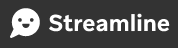 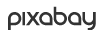 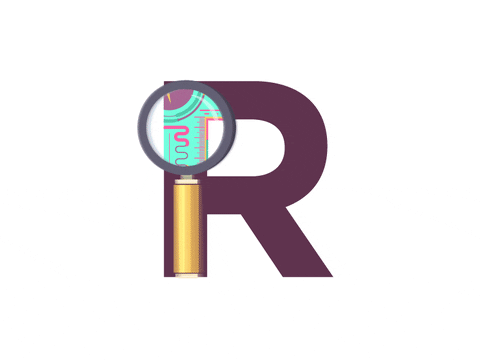 https://giphy.com/gifs/research-madebydot-gifathon-26FPC5oAdfeFPkQQE
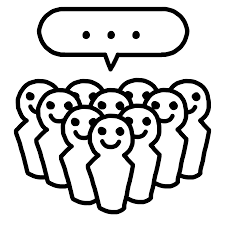 https://encrypted-tbn0.gstatic.com/images?q=tbn:ANd9GcT0oYysClFwZIg9E8sbT-0QoKnrO58nShr4_IMOVr24dwgsD_GN&s
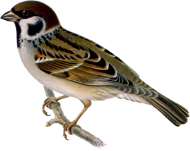 https://pngimg.com/uploads/sparrow/sparrow_PNG26.png
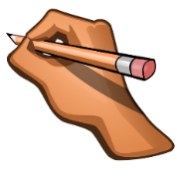 https://freesvg.org/img/hand-pencil.png
Lasha Abzianidze
28
References